Партнерство с бизнесом в целях развития
Программа develoPPP.de
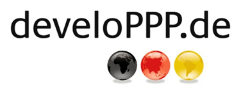 Мы ассоциируемся с …
Все услуги от одного провайдера
Сделано в Германии
Ноу-хау, качество 
и инновации
Консультация и реализация
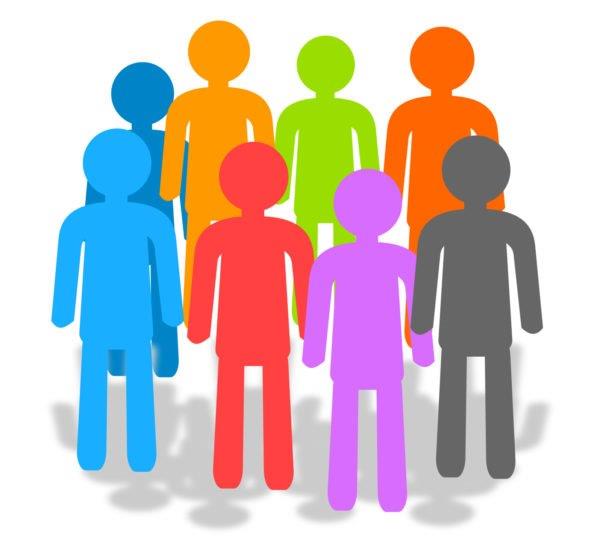 Надежность
Сеть контактов
Надежное и транспарентное управление финансами и проектами
С политическими кругами, бизнесом, гражданским обществом по всему миру
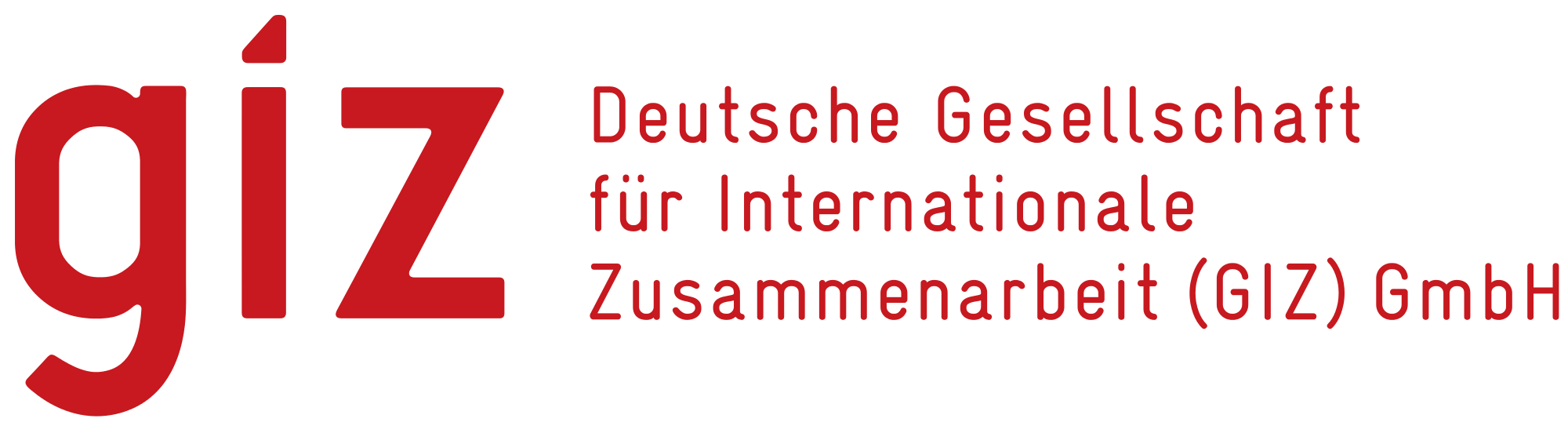 Умение оперативно действовать
Опыт
Опыт и компетенции, накопленные десятилетиями в более 
чем 120 странах
Особенно в кризисных и конфликтных регионах
Стр. 2
14.01.2021
develoPPP.de –партнерство с бизнесом в целях развития
Объединять совместные усилия   ____и достигать устойчивых целей
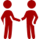 Взаимовыгодная ситуацияБолее эффективное и устойчивое достижение целей, сведение рисков к минимуму
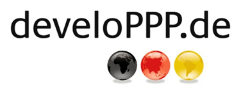 стр. 3
14.01.2021
develoPPP.de – партнерство с бизнесом в целях развития
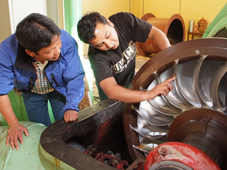 Ваши корпоративные цели
Вы хотели бы …

Внедрять инновационные технологии и продукты?
Обеспечивать цепочки добавленной стоимости?
Повышать качество и стандарты Ваших субпоставщиков?
Позиционировать себя как ценностно-ориентированную и устойчивую компанию?
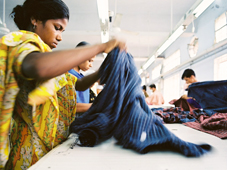 Стр.4
14.01.2021
develoPPP.de – партнерство с бизнесом в целях развития
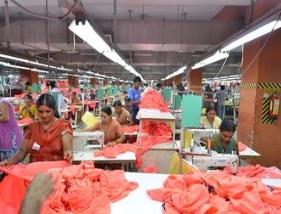 develoPPP.de окажет Вам в этом поддержку.
Мы окажем Вам содействие:

ноу-хау в части экономических, социальных и экологических рамочных условий,
опыт в управлении комплексными проектами
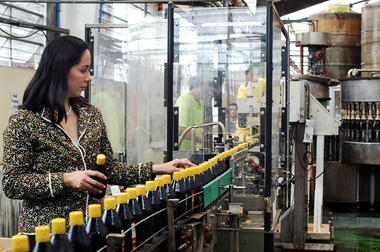 Стр. 15
14.01.2021
develoPPP.de – партнерство с бизнесом в целях развития
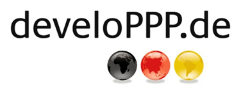 Стр. 6
14.01.2021
develoPPP.de – партнерство с бизнесом в целях развития
Конкурс
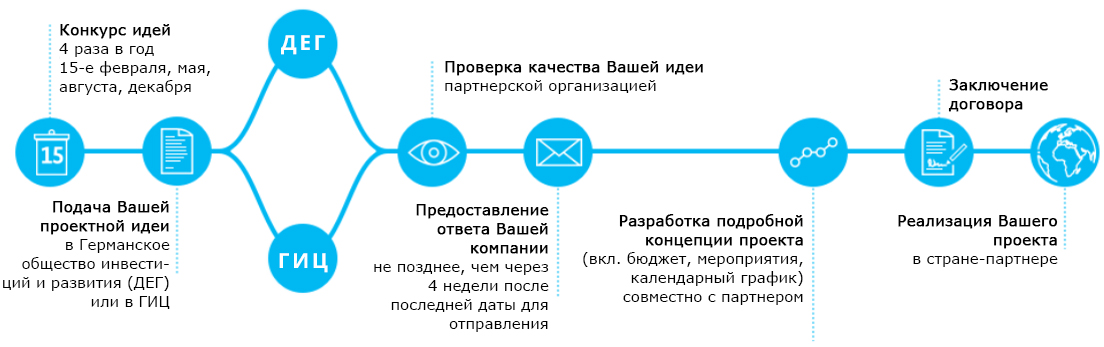 Периоды подачи заявки 
15-е февраля – 31-е марта 
15-е мая – 30-е июня
15-е августа – 30-е сентября 
15-е ноября – 31-е декабря
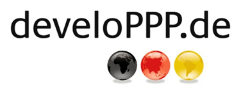 Seite 7
14.01.2021
develoPPP.de – партнерство с бизнесом в целях развития
Партнерство с бизнесом в целях развития
946 проектов с бизнесом
Общий объем 659 млн €
доля государственного участия 38 %доля частного участия 62 %
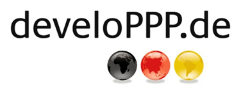 Стр. 43
14.01.2021
develoPPP.de – партнерство с бизнесом в целях развития
Партнерство с бизнесом в целях развития
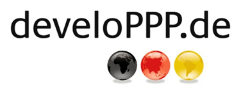 Стр. 9
14.01.2021
develoPPP.de – партнерство с бизнесом в целях развития
Контакт
Стр. 10
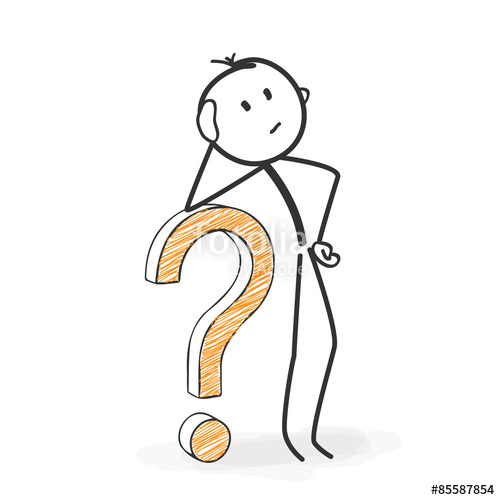 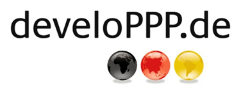 14.01.2021
Стр. 11
develoPPP.de – партнерство с бизнесом в целях развития